Scheda 27. PROCESSO “COMITATO CENTRALE DI INDIRIZZO E DI CONTROLLO”
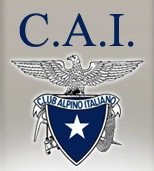 Comitato Centrale
e Coordinatore
Segreteria Generale
Direzione
Comitato Direttivo Centrale
ORGANIZZAZIONE DEL LAVORO
A novembre
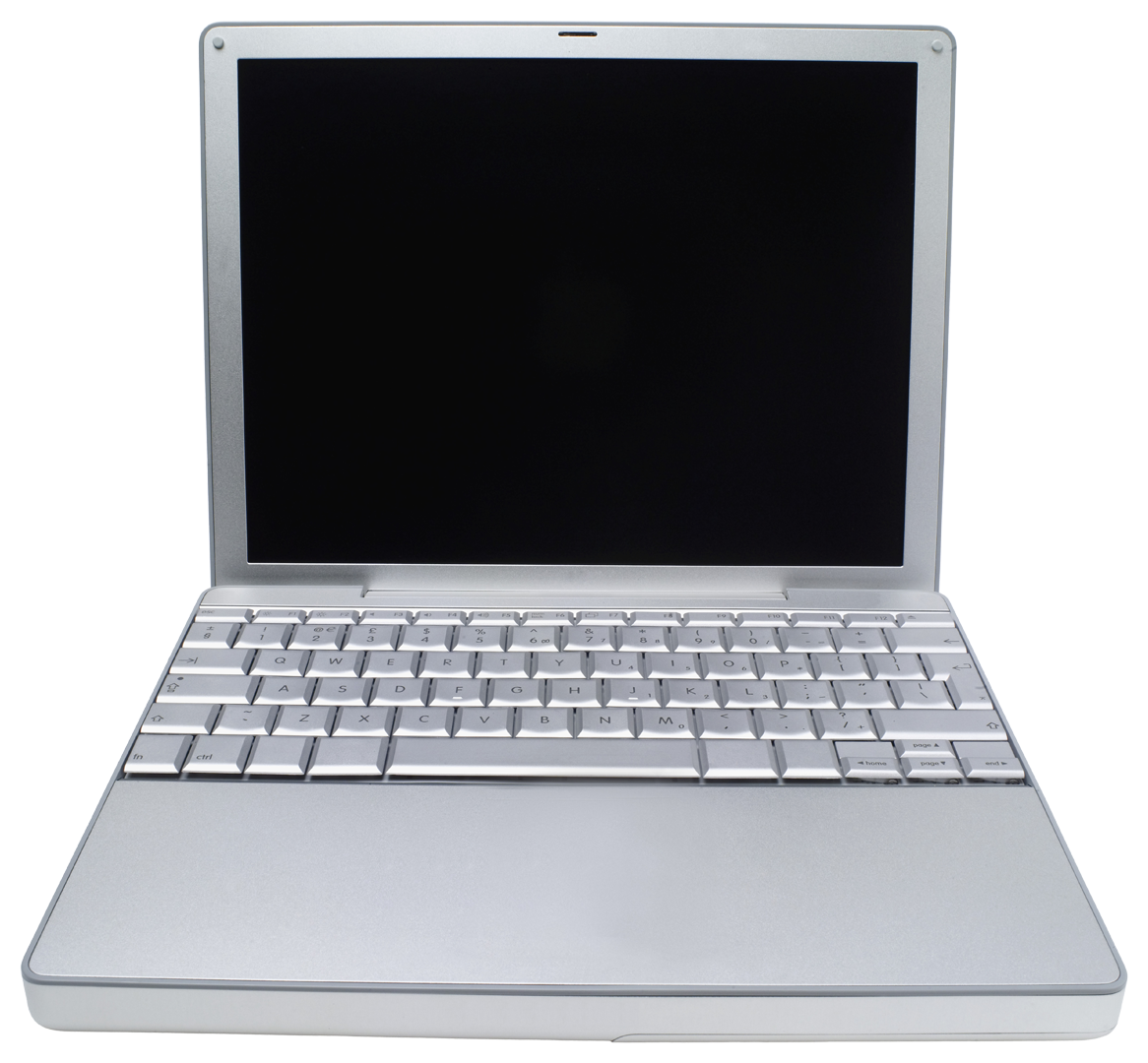 1
Entro il mese di novembre di ciascun anno, il Comitato Direttivo Centrale (CDC) e il Comitato Centrale (CC) stabiliscono il calendario delle riunioni degli organi CAI (CDC, CC, GR e Assemblea dei Delegati) previste per l’esercizio seguente.
CALENDARIO RIUNIONI
CALENDARIO RIUNIONI
CALENDARIO RIUNIONI
EVENTUALI MODIFICHE
Solo per le date delle riunioni del CC
Di prassi almeno venti giorni prima della data stabilita per la riunione del CDC preposta all’approvazione dell’ordine del giorno del CC, la Segreteria generale predispone una bozza dell’ordine del giorno, verificando gli argomenti da trattare in relazione a eventuali scadenze istituzionali o a priorità definite con il Direttore e con il Presidente generale.
2
2
BOZZA ORDINE DEL GIORNO
A PRESIDENTE
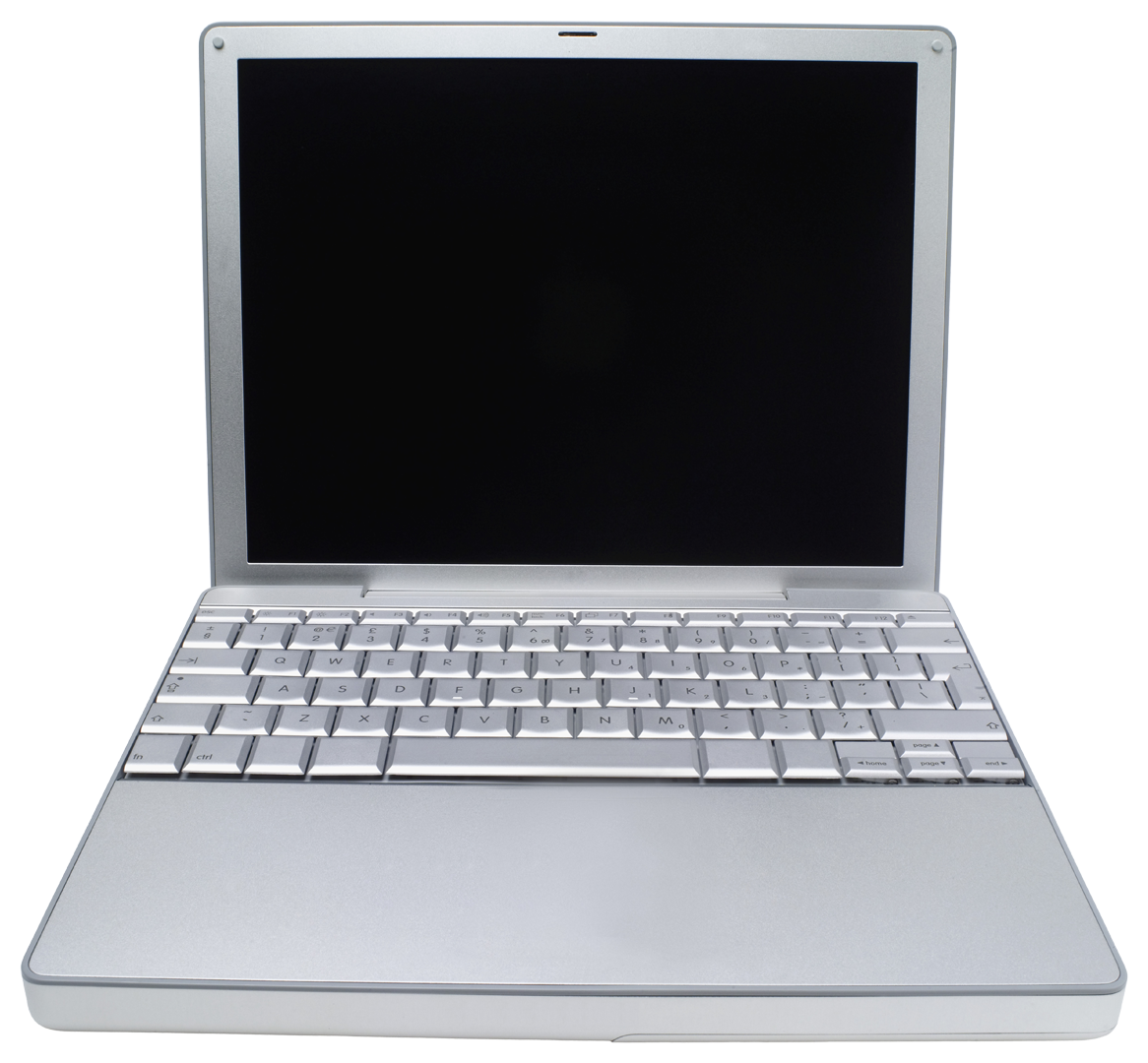 Redatta
BOZZA ORDINE DEL GIORNO
Secondo le scadenze istituzionali e le priorità definite con il Direttore e con il Presidente
BOZZA ORDINE DEL GIORNO
APPROVAZIONE
PRESIDENTE
La Segreteria generale invia la bozza dell’ordine del giorno, concordata con il Direttore e con il Presidente generale, al Coordinatore del Comitato Centrale che, sentito il parere degli altri componenti per eventuali modifiche e/o integrazioni, lo trasmette nuovamente alla Segreteria generale.
3
BOZZA ORDINE DEL GIORNO
APPROVAZIONE
BOZZA ORDINE DEL GIORNO
A COORDINATORE CC
3
BOZZA ORDINE DEL GIORNO
La definizione conclusiva dell’ordine del giorno viene stabilita nella riunione del Comitato Direttivo Centrale preposta alla definizione dell’ordine del giorno del CC, alla quale è invitato anche il Coordinatore del Comitato Centrale.
DA COORDINATORE CC
EVENTUALI MODIFICHE
4
DEFINIZIONE CONCLUSIVA ORDINE DEL GIORNO
con
Coordinatore del CC
ORDINE DEL GIORNO
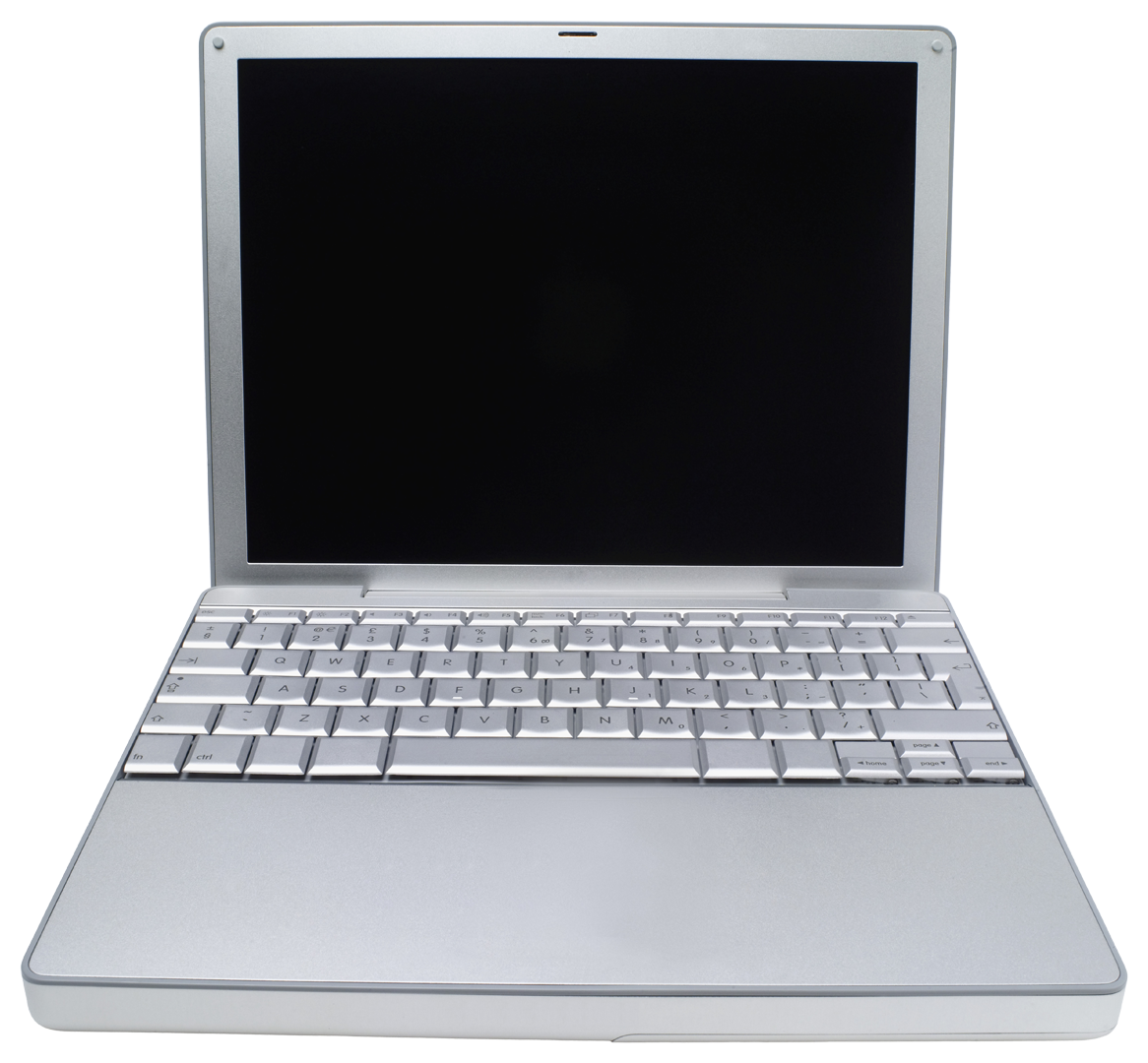 4
5
La Segreteria generale, in accordo con il Direttore, redige la tabella “incontri preparatori” e la trasmette agli Uffici Interni affinchè predispongano la documentazione preparatoria e le bozze di delibera del CC, entro la data stabilita per l’inoltro della convocazione.
A 
UFFICI INTERNI
TABELLA
INCONTRI PREPARATORI
5
DOCUMENTI NECESSARI
DA 
UFFICI INTERNI
Inserito nella
6
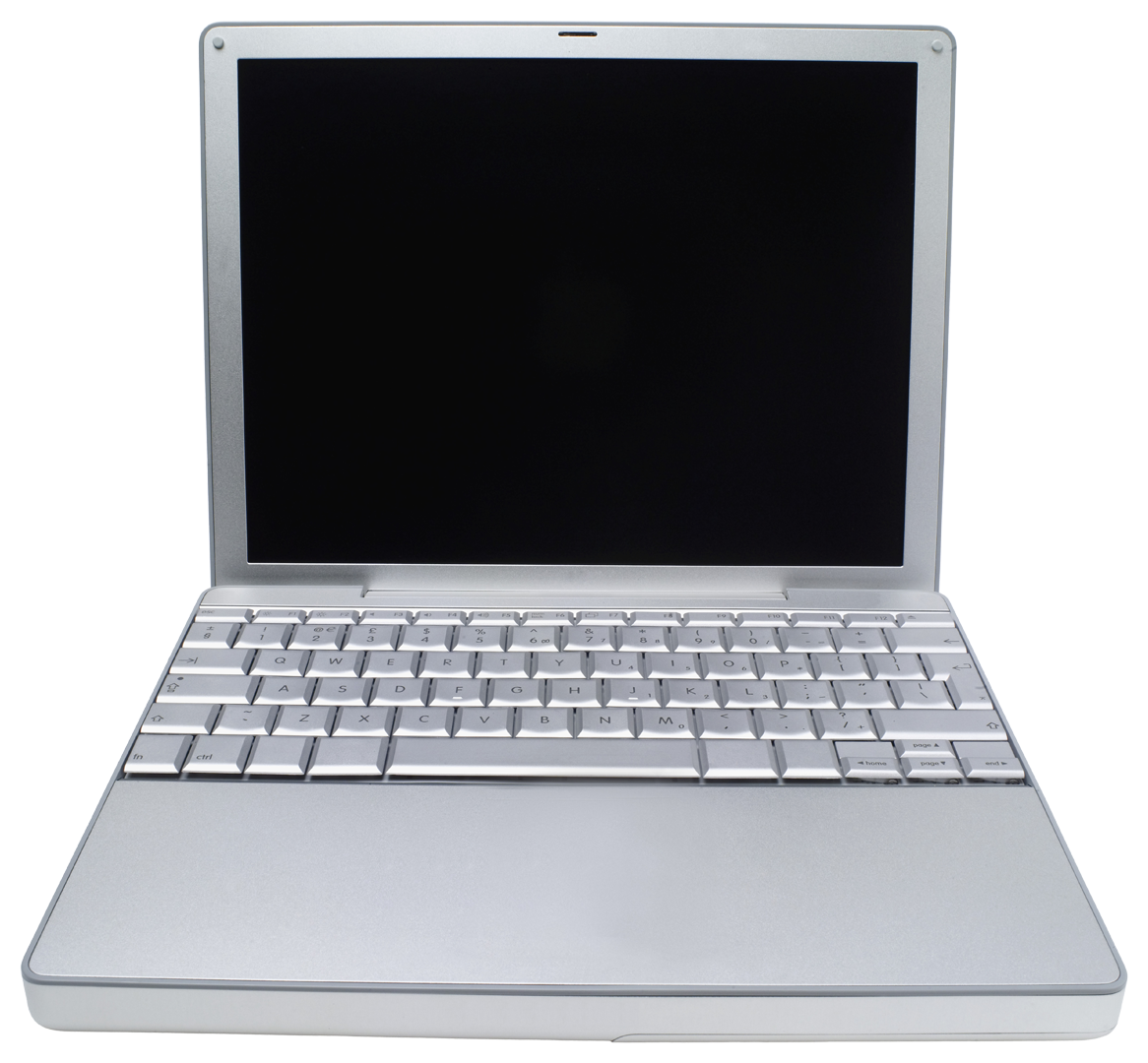 Dieci giorni prima della data prevista per la riunione del Comitato Centrale, la Segreteria generale trasmette l’ordine del giorno definitivo insieme alla lettera di convocazione a ciascun componente del CC, via PEC.
6
LETTERA DI CONVOCAZIONE PROTOCOLLATA
LETTERA DI CONVOCAZIONE PROTOCOLLATA
Dieci giorni prima della seduta
Elaborato da Soa S.r.l. – Strategie e Organizzazione Aziendale                  Anno 2014
Scheda 27. PROCESSO “COMITATO CENTRALE DI INDIRIZZO E DI CONTROLLO” (segue)
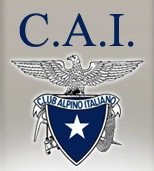 Comitato Centrale
Segreteria Generale
Direzione
Comitato Direttivo Centrale
ORGANIZZAZIONE DEL LAVORO
7
7
La documentazione necessaria relativa ai punti previsti nell’ordine del giorno, viene invece pubblicata dalla Segreteria generale sul sito internet CAI, nell’area riservata ai Consiglieri, sempre dieci giorni prima.
PUBBLICAZIONE SITO
AREA RISERVATA CC
Se occorre integrare
 la documentazione
8
8
Se occorresse integrare questa documentazione nei giorni successivi all’inoltro della convocazione, la Segreteria generale ne comunica l’ulteriore disponibilità via mail ordinaria ai componenti del CC, perché ne prendano visione.
COMUNICAZIONE
VIA MAIL ORDINARIA
PRESA VISIONE
Il giorno della 
riunione del CC
REGISTRAZIONE RIUNIONE E VERBALIZZAZIONE
EVASIONE ORDINE DEL GIORNO E ADOZIONE DELIBERE
9
La riunione del CC che viene registrata e verbalizzata a cura della Direzione. Il CC evade l’ordine del giorno assumendo le delibere necessarie.
9
Dopo la riunione, la Segreteria generale predispone la tabella “atti successivi” che riporta per ciascun punto all’ordine del giorno il relativo adempimento, l’Ufficio competente a predisporlo e la data entro la quale sottoporlo alla verifica del Direttore (solitamente entro dieci giorni lavorativi dalla data della riunione).
10
TABELLA
ATTI SUCCESSIVI
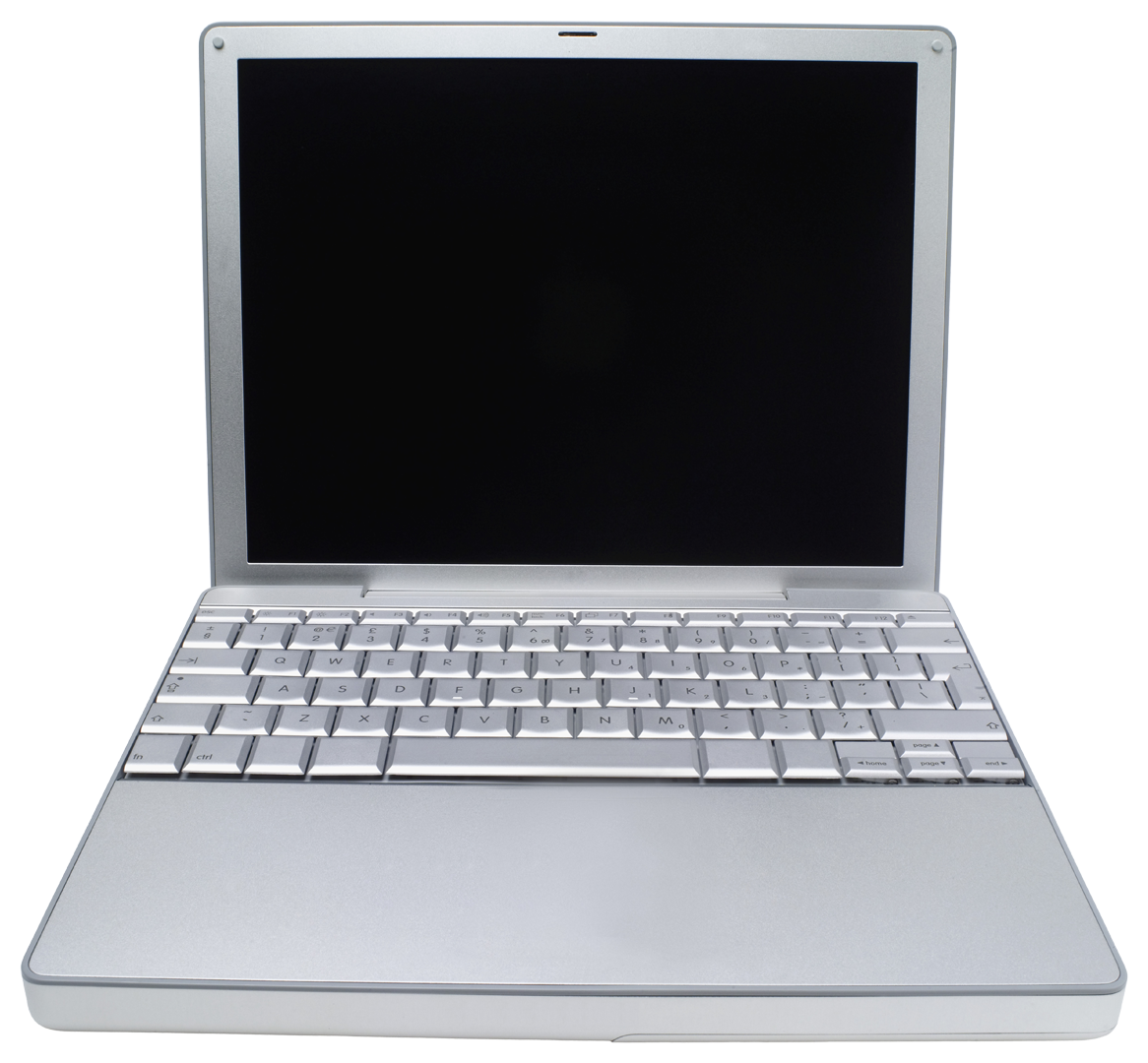 10
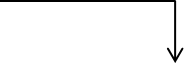 COMUNICAZIONE A UFFICI COMPETENTI
COMUNICAZIONE DELLA DECISIONE
VERIFICA UFFICI COMPETENTI
La Segreteria generale stampa un certificato di affissione per ciascun atto e lo firma; esegue la scansione degli atti completi dei certificati e li pubblica sulla intranet.
11
DA 
UFFICI INTERNI
ATTI
DELIBERE
Firmati da
11
Direttore, Presidente e Resp. Area Amministrativa, se spesa
12
La Segreteria generale invia via e-mail al gestore del sito internet CAI (e quindi dell’Albo pretorio online) le delibere assunte da pubblicare.
Firmati da
ATTI DELIBERE
Scansioni
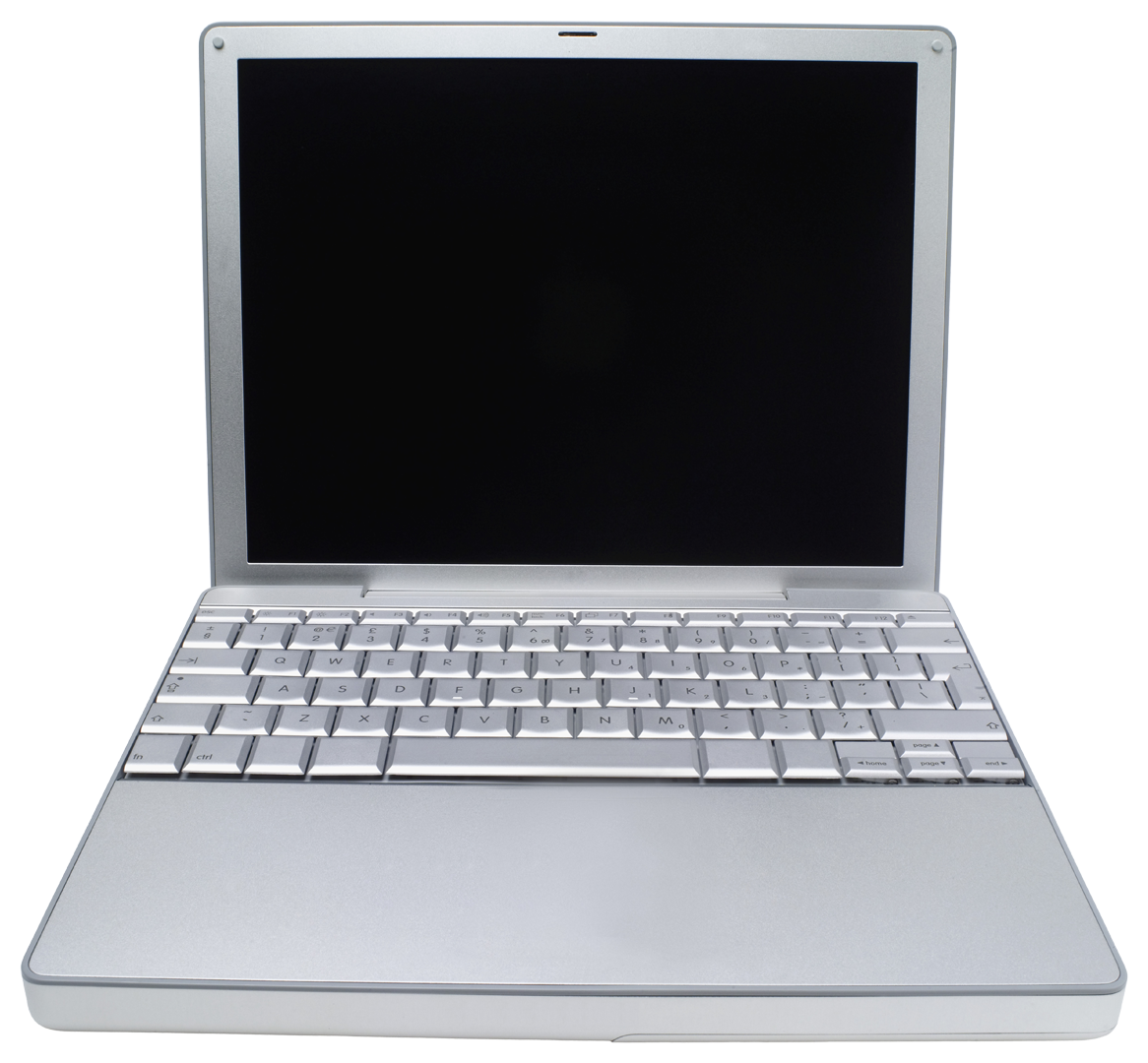 CERTIFICATI
AFFISSIONE
FIRMATI
Elaborato da Soa S.r.l. – Strategie e Organizzazione Aziendale                  Anno 2014
[Speaker Notes: Il 9 dopo il 10]
Scheda 27. PROCESSO “COMITATO CENTRALE DI INDIRIZZO E DI CONTROLLO” (segue)
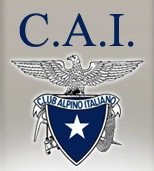 Comitato Centrale
Segreteria Generale
Direzione
Comitato Direttivo Centrale
ORGANIZZAZIONE DEL LAVORO
Trascorsi quindici giorni la Segreteria avverte il il gestore del sito internet CAI affinchè le delibere vengano trasferite dall’Albo pretorio online all’area riservata dei componenti del CDC e del CC.
13
A Gestore Sito
COMUNICAZIONE DELIBERE 
PER ALBO PRETORIO
12
Via mail
PUBBLICAZIONE DELIBERE
La Segreteria generale, su incarico del Direttore, verifica il testo del verbale, eventualmente avvalendosi della registrazione, e ne trasmette bozza al Direttore.
Trascorsi quindici giorni
14
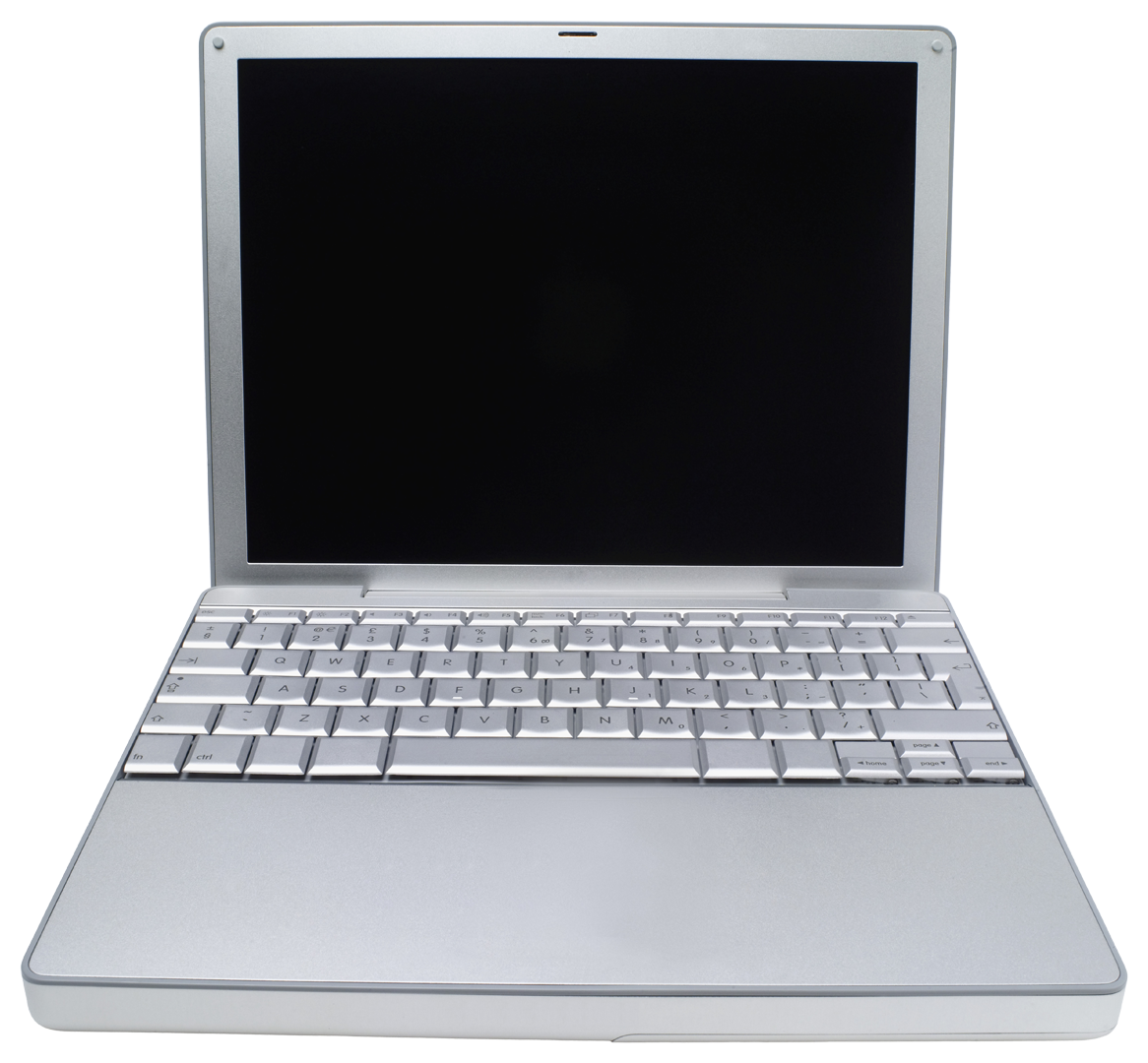 A Gestore Sito
COMUNICAZIONE  SPOSTAMENTO DELIBERE
13
Via mail
Il verbale corretto dal Direttore viene quindi trasmesso al Presidente generale perché apporti le dovute modifiche. Dopodiché viene pubblicato dalla Segreteria generale sul sito internet CAI, nell’area riservata ai Consiglieri.
PUBBLICAZIONE SITO
AREA RISERVATA CDC/CC
15
BOZZA DEL VERBALE
BOZZA DEL VERBALE
Nel frattempo
15
VERBALE
RIVISTO DA DIRETTORE
14
Il verbale verrà quindi inserito dalla Segreteria generale come primo punto dell’ordine del giorno nella lettera di convocazione per la riunione successiva del Comitato Centrale, affinché venga approvato.
16
CORREZIONI E INTEGRAZIONI
VERBALE
RIVISTO DA DIRETTORE
VERBALE
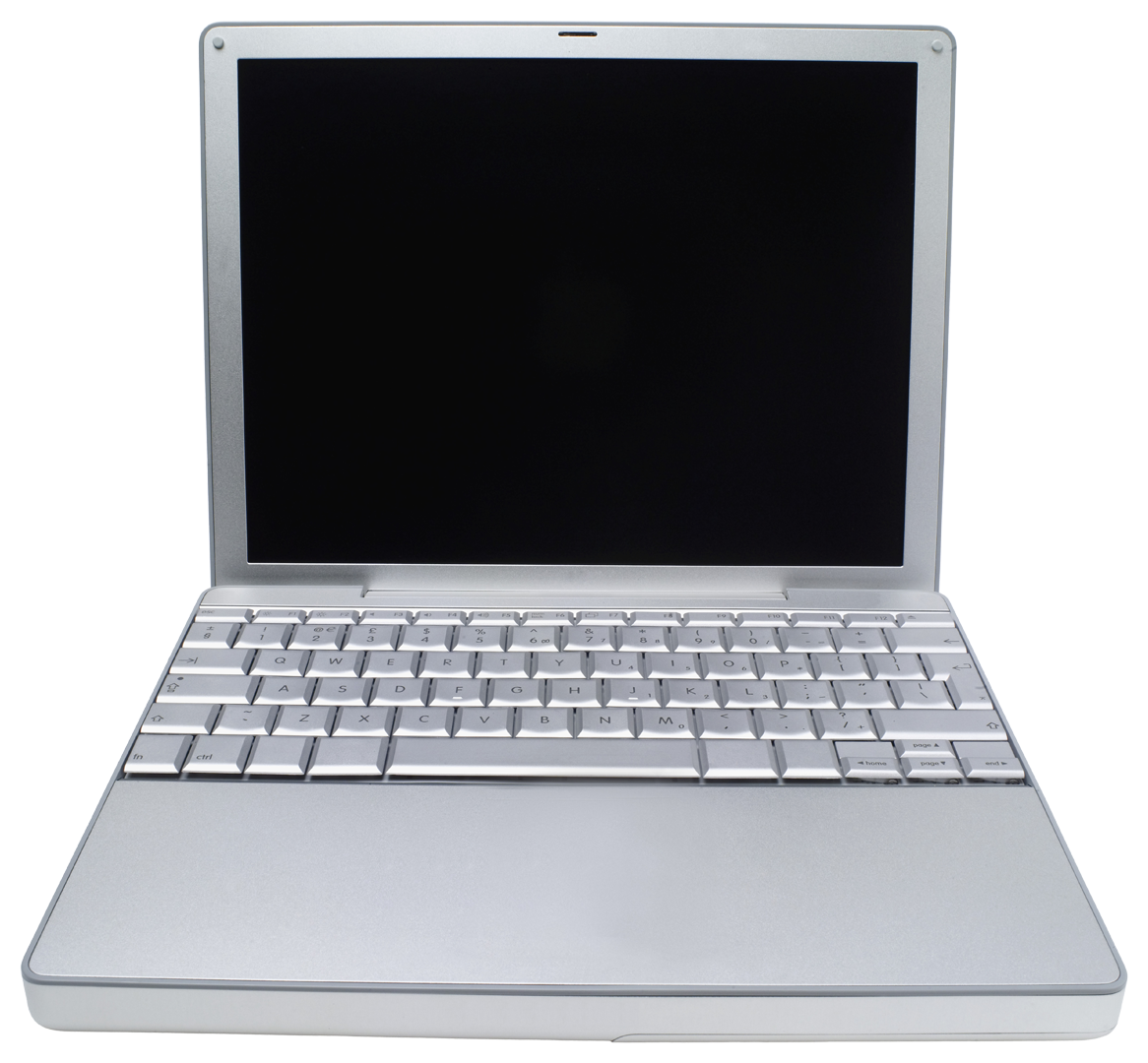 CORREZIONI E INTEGRAZIONI
I componenti del CC possono emendare i propri interventi trasmettendone il testo corretto alla Segreteria generale prima della riunione successiva o dandone lettura in sede di riunione.
17
PUBBLICAZIONE SITO
AREA RISERVATA CC
Inserito nella
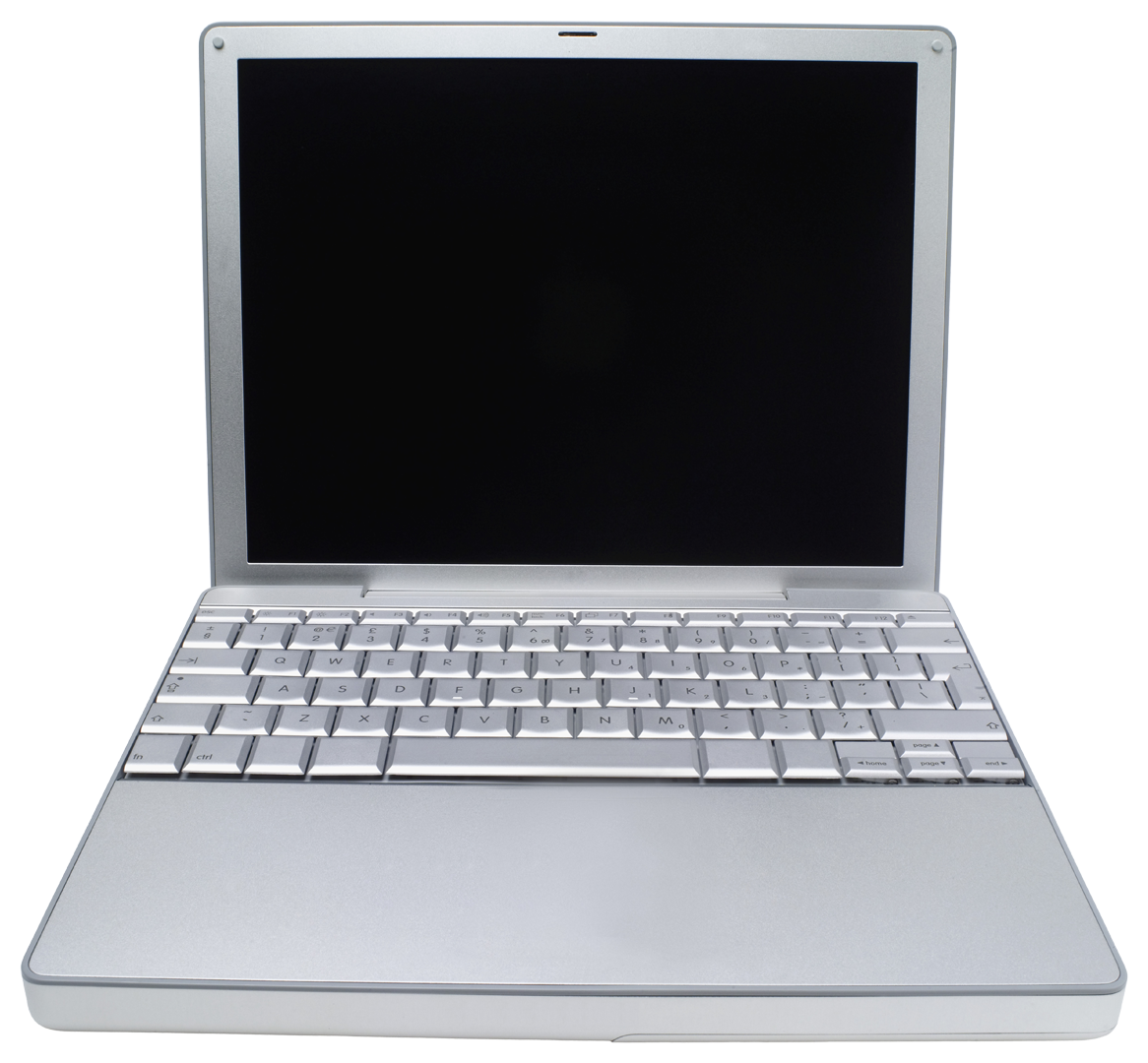 LETTERA DI CONVOCAZIONE
RIUNIONE DOPO
LETTERA DI CONVOCAZIONE
RIUNIONE DOPO
16
Il verbale, approvato dal CC con eventuali emendamenti, viene archiviato dalla Segreteria generale completo di tutte le delibere assunte. Dello stesso ne viene creata una copia in formato .pdf che viene pubblicata su intranet e sul sito internet CAI nell’area riservata ai componenti del CC, CDC e ai Presidenti dei Gruppi Regionali. 
Il verbale approvato viene trasmesso alla Segreteria di Presidenza per la stampa sul libro bollato.
18
Se emendamento 
su quanto riferito
17
MODIFICA VERBALE
COMUNICAZIONE MODIFICA VERBALE
Prima della riunione successiva o più raramente durante
Elaborato da Soa S.r.l. – Strategie e Organizzazione Aziendale                  Anno 2014
[Speaker Notes: Per il punto 12 vedi cdc]
Scheda 27. PROCESSO “COMITATO CENTRALE DI INDIRIZZO E DI CONTROLLO” (segue)
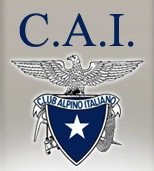 Comitato Centrale
Segreteria Generale
Direzione
Comitato Direttivo Centrale
ORGANIZZAZIONE DEL LAVORO
Nella riunione successiva
APPROVAZIONE VERBALE
VERBALE APPROVATO
Con delibere assunte
18
Scansione
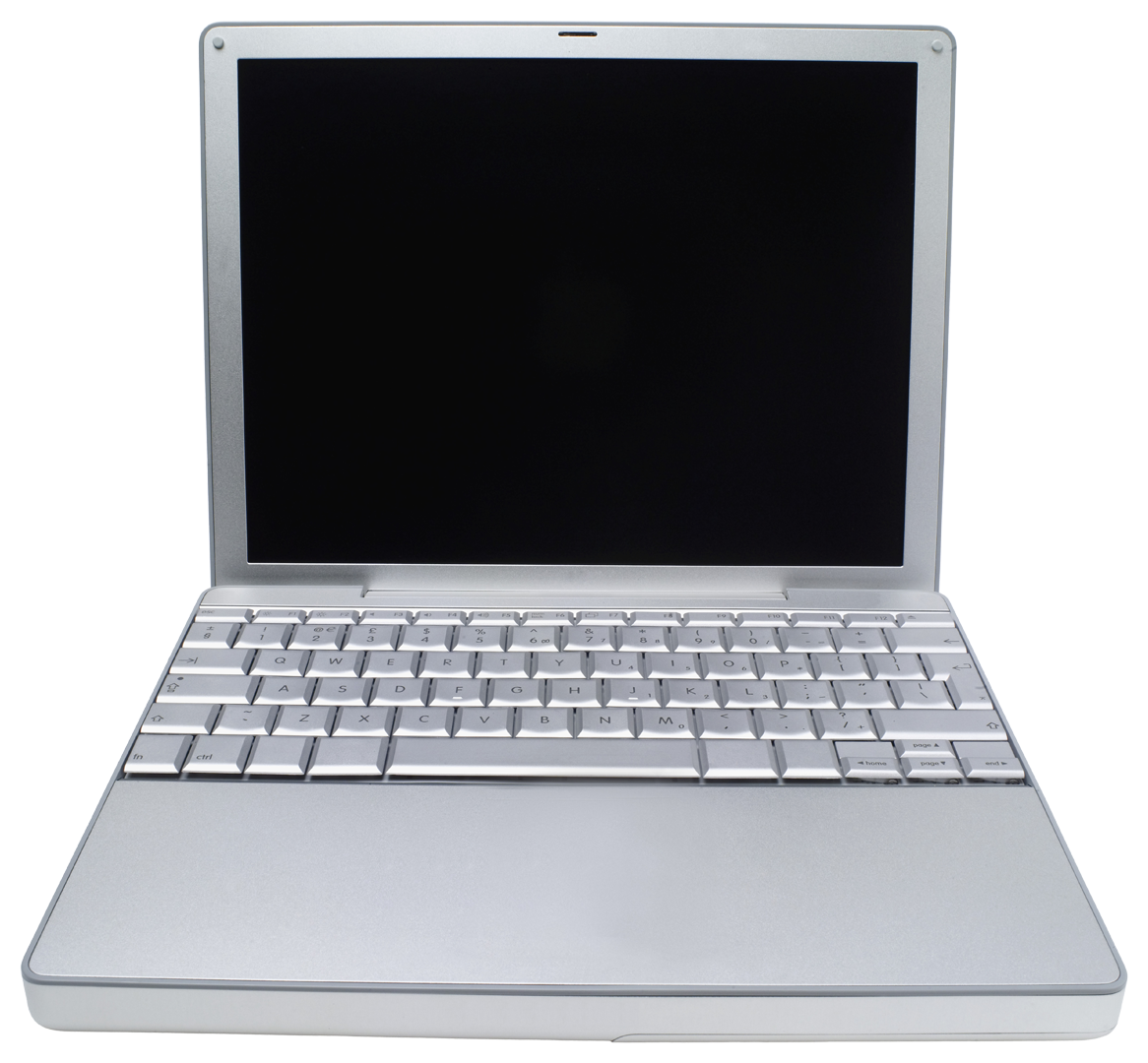 A SEGRETERIA 
DI PRESIDENZA
VERBALE APPROVATO
STAMPATO SUL LIBRO BOLLATO
PUBBLICAZIONE SITO
AREA RISERVATA CC/CDC/GR
Alternative
Archivio /Intranet
LEGENDA:
Azioni
Elaborazione/Sequenza
Documenti
Trasmissione
Procedura informatica
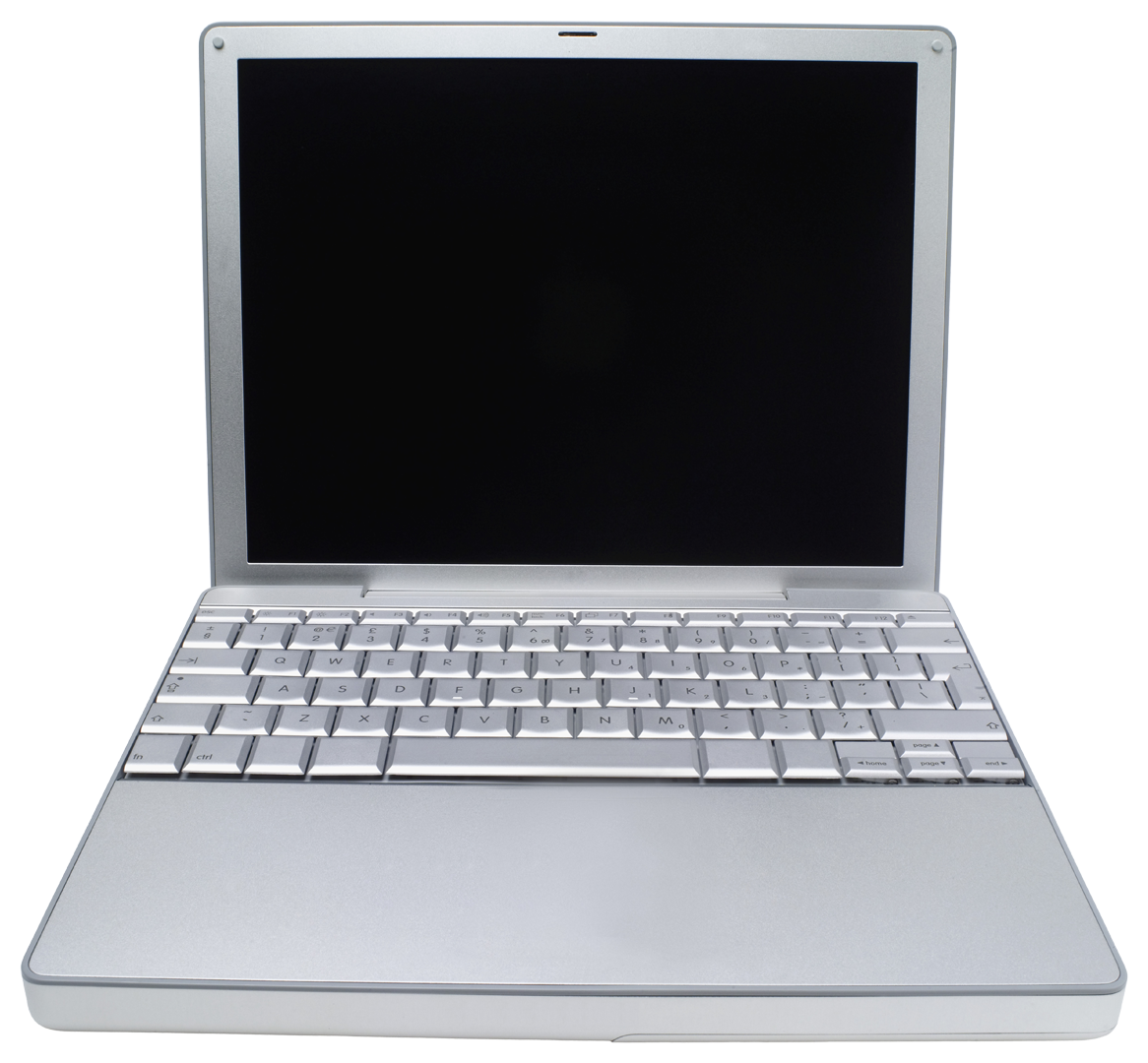 Specificazioni
Elaborato da Soa S.r.l. – Strategie e Organizzazione Aziendale                  Anno 2014